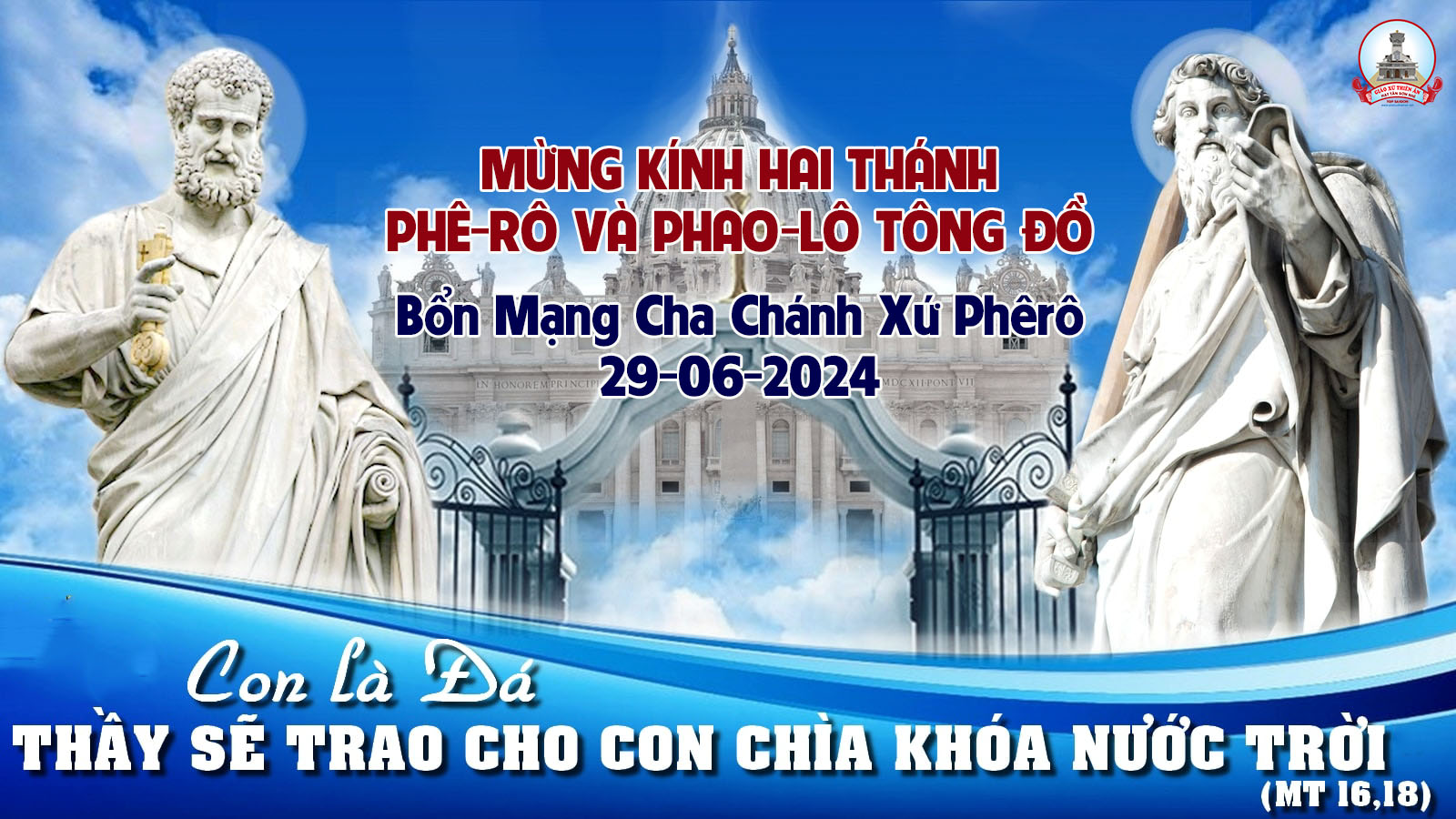 Ca Nhập LễHai Người Tiên PhongHùng Lân- Hùng Thái Hoan
Pk: Hai người tiền phong hai sao sáng đi đôi và hai tương anh hùng. Xưa đã chối Chúa ba lần trong đêm tối, xưa đem ngựa truy nã Chúa. Nhưng từ ngày Chúa chiếm hai lòng:
** hai lòng cùng hối, hai lòng cùng mến, hai lòng cùng nóng. “Ngư phủ” dùng chài bắt muôn linh hồn, người xưa hy sinh cho Chúa nên tông đồ gương.
Đk: Bàn thạch Phê-Rô trường tồn thay. Đồng trụ Phao-Lô trường tồn đây. Đồng đá xây Rô-ma vinh cường, và đức tin yêu trong tâm hồn.
** Phù hộ con trên đường đầy gai. và Việt Nam trên đường ngày mai. Vì Chúa đem lửa yêu cho đời. Nguồn tin mới cho đời sáng tươi.
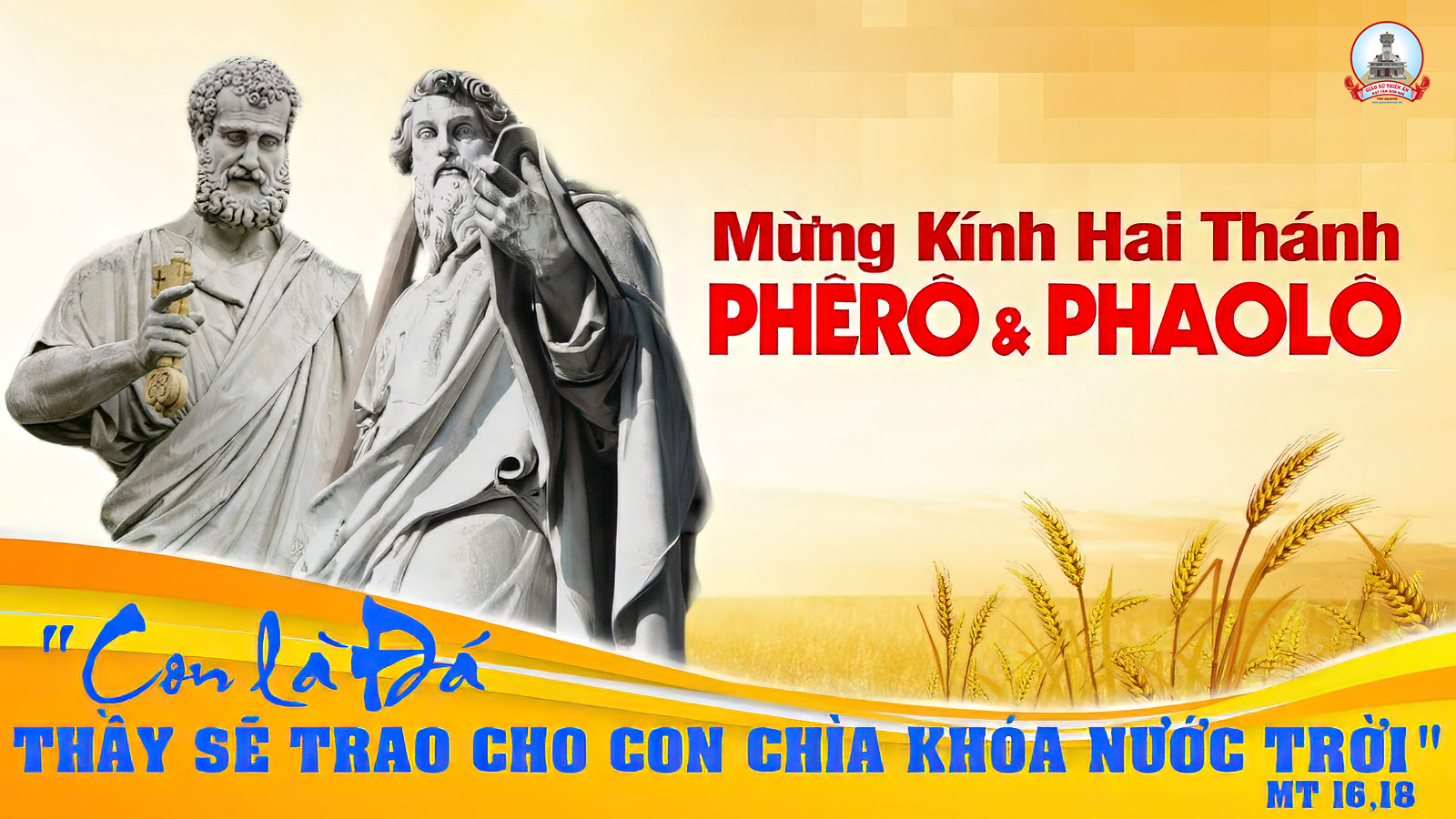 KINH VINH DANH
Ca Lên Đi 2
Chủ tế: Vinh danh Thiên Chúa trên các tầng trời.A+B: Và bình an dưới thế, bình an dưới thế cho người thiện tâm.
A: Chúng con ca ngợi Chúa.   B: Chúng con chúc tụng Chúa. A: Chúng con thờ lạy Chúa.    B: Chúng con tôn vinh Chúa.  A: Chúng con cảm tạ Chúa, vì vinh quang cao cả Chúa.
B: Lạy Chúa là Thiên Chúa, là Vua trên trời, là Chúa Cha toàn năng. 
A: Lạy Con Một Thiên Chúa, Chúa Giê-su Ki-tô.
B: Lạy Chúa là Thiên Chúa, là Chiên Thiên Chúa, là Con Đức Chúa Cha. A: Chúa xoá tội trần gian, xin thương, xin thương, xin thương xót chúng con.
B: Chúa xoá tội trần gian, Xin nhận lời chúng con cầu khẩn.      A: Chúa ngự bên hữu Đức Chúa Cha, xin thương, xin thương, xin thương xót chúng con.
A-B: Vì lạy Chúa Giê-su Ki-tô, chỉ có Chúa là Đấng Thánh, chỉ có Chúa là Chúa, chỉ có Chúa là Đấng Tối Cao, cùng Đức Chúa Thánh Thần trong vinh quang Đức Chúa Cha. A-men. A-men.
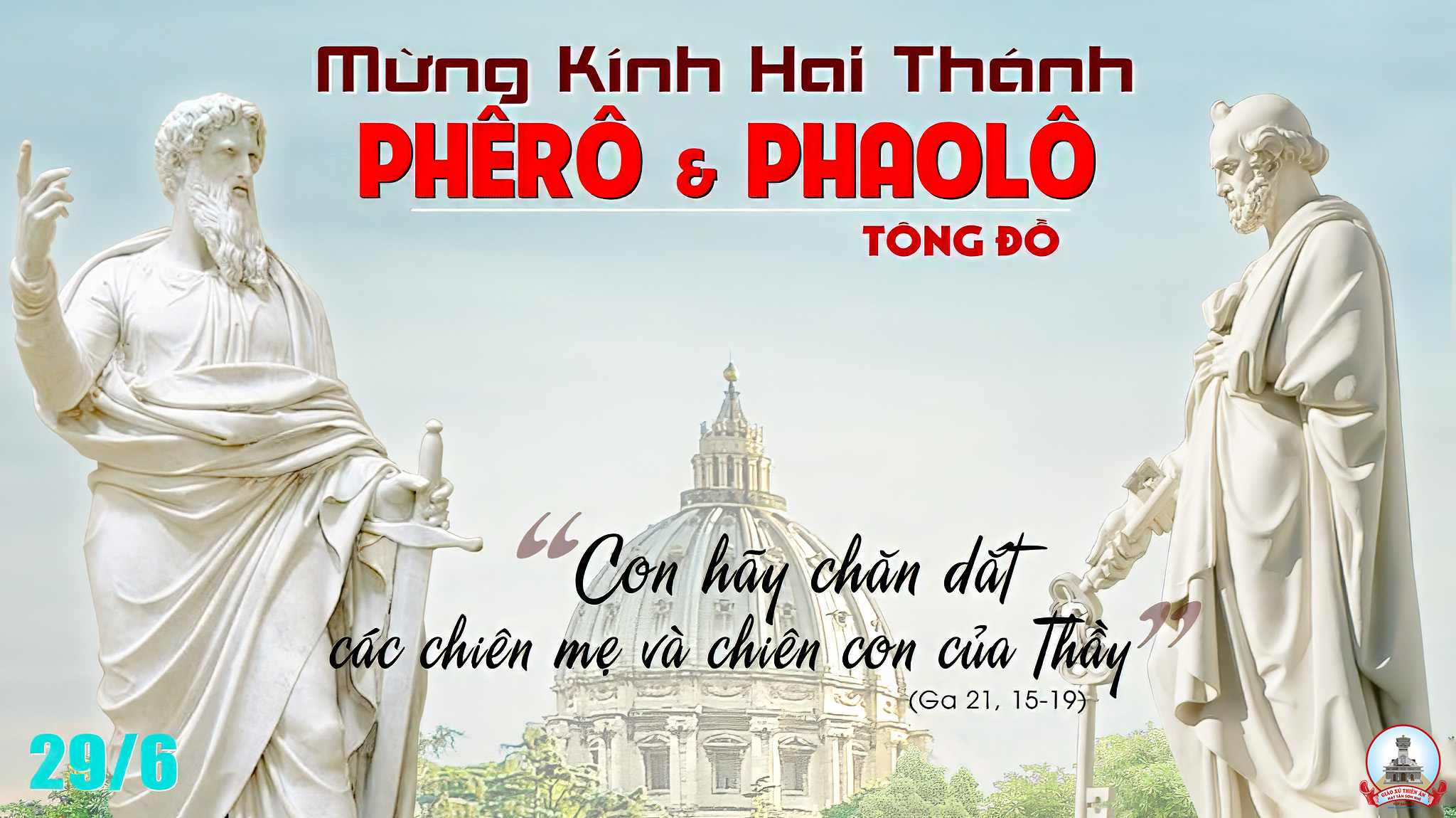 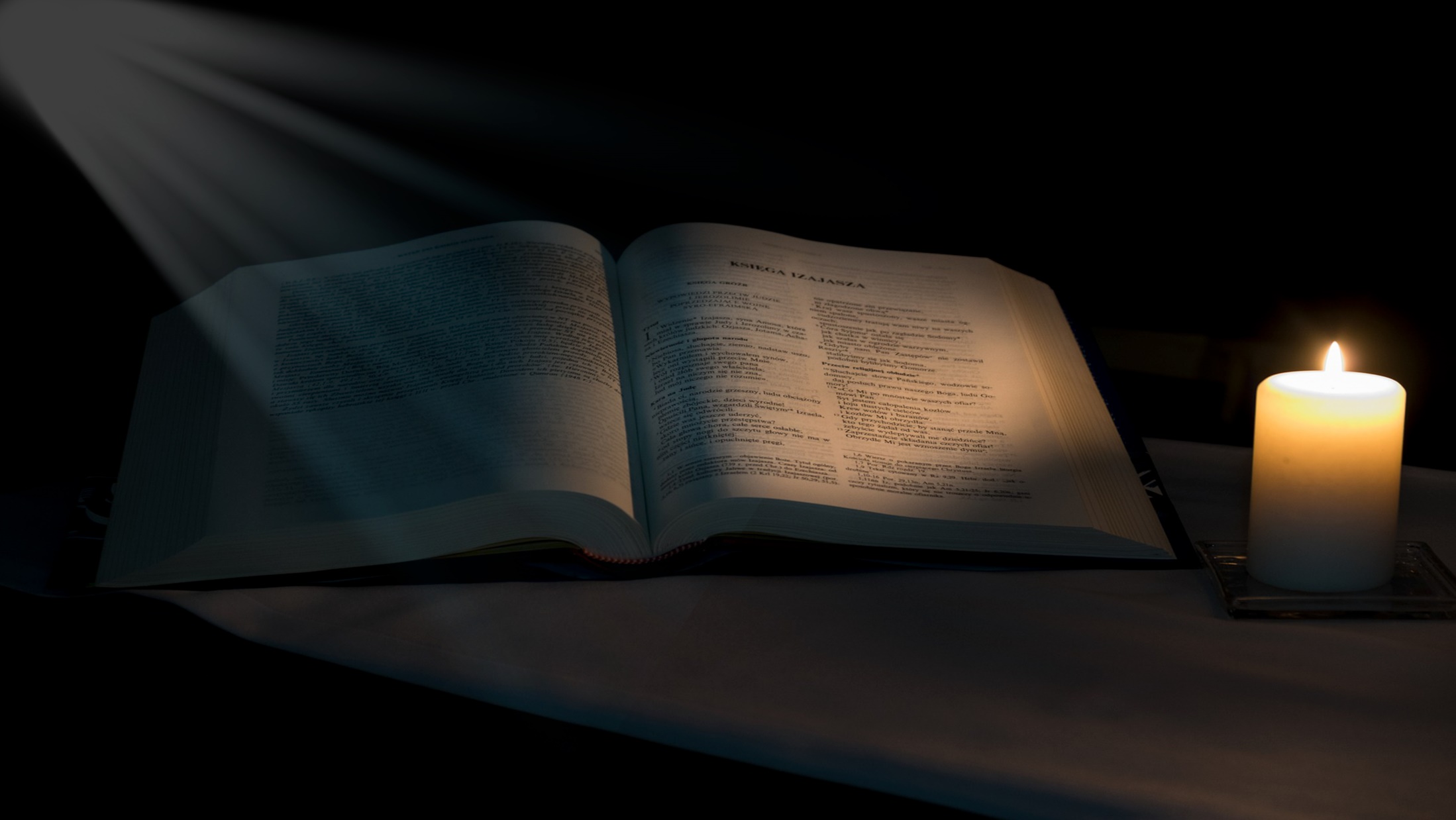 Bài đọc 1.
Bài trích sách công vụ Tông Đồ.
Chúa đã giải thoát tôi khỏi mọi nỗi kinh hoàng.
Đáp CaThánh Vịnh 33Lm. Kim Long03 Câu
Đk: Thiên thần của Chúa xây dựng đồn lũy, quanh kẻ kính sợ Ngài.
Tk1: Tôi luôn luôn ca tụng Chúa, câu hát mừng Ngài chẳng ngớt trên môi. Chúa đã làm tôi hãnh diện, xin các bạn nghèo nghe nói mà vui lên.
Đk: Thiên thần của Chúa xây dựng đồn lũy, quanh kẻ kính sợ Ngài.
Tk2: Xin theo tôi ca ngợi Chúa, ta hãy hiệp lời mừng chúc Uy Danh. Chúa đáp lời tôi khẩn cầu, cho thoát mọi điều kinh hãi và lo âu.
Đk: Thiên thần của Chúa xây dựng đồn lũy, quanh kẻ kính sợ Ngài.
Tk3: Ai hân hoan trông về Chúa, luôn sẽ chẳng còn nhục nhã hổ ngươi. Tiếng kẻ nghèo đây khấn nài, Thiên Chúa ưng nhận cho thoát mọi nguy nan.
Đk: Thiên thần của Chúa xây dựng đồn lũy, quanh kẻ kính sợ Ngài.
Tk4: Bao cơ binh xây đồn lũy, quanh kẻ cậy Ngài giải thoát cứu nguy. Hãy nếm Ngài bao tốt lành, nương náu bên Ngài vinh phúc thực khôn vơi.
Đk: Thiên thần của Chúa xây dựng đồn lũy, quanh kẻ kính sợ Ngài.
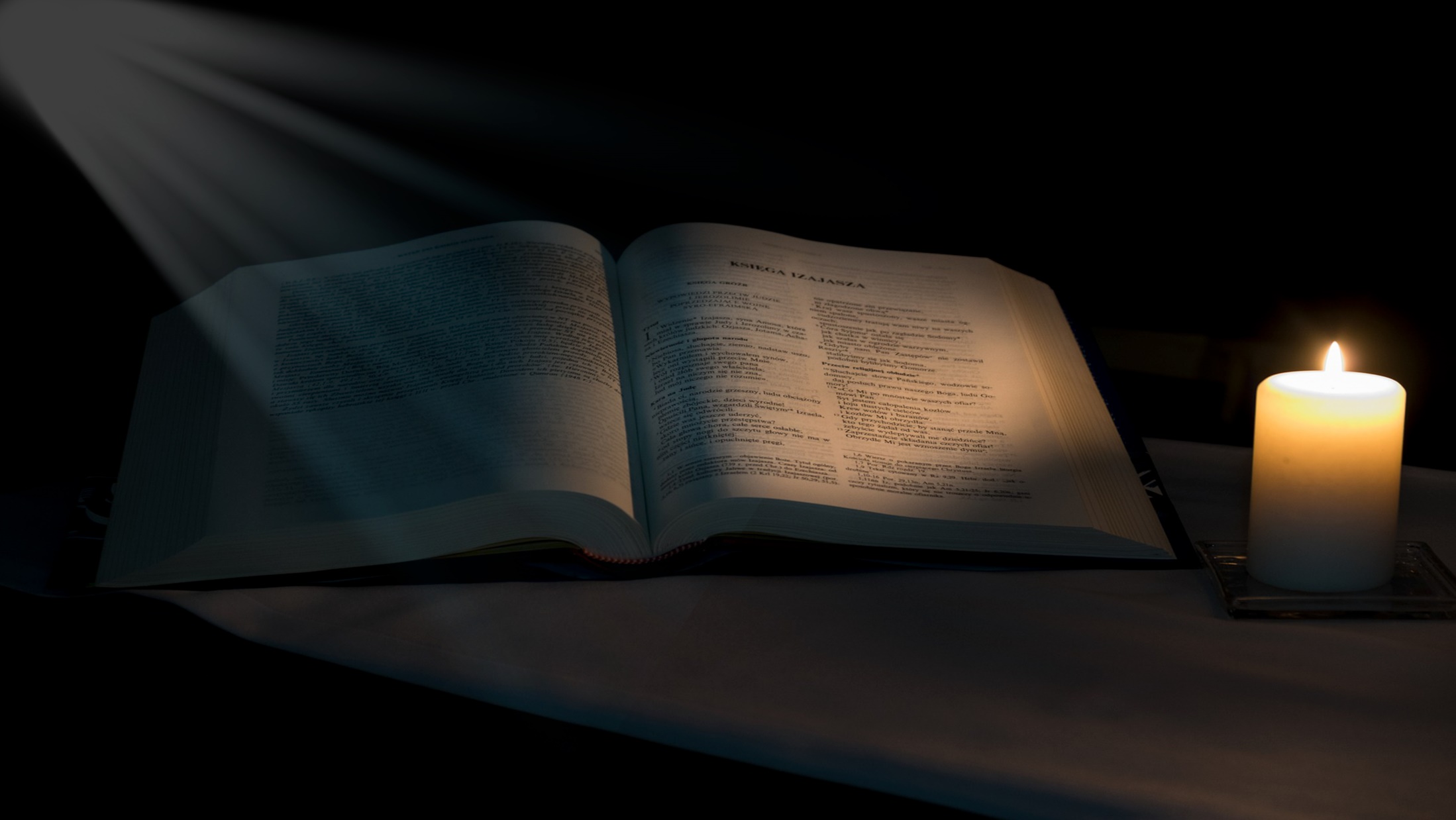 Bài đọc 2.
Bài trích thư thứ hai của thánh PhaoloTông Đồ gửi tín hữu Timôthê.
Ông Gioan đã rao giảng để dọn đường cho Đức Kitô.
Alleluia-Alleluia: Con là Phê-rô, nghĩa là Đá, và trên Đá này Thầy sẽ xây Hội Thánh của Thầy, và cửa địa ngục sẽ không thắng được. Alleluia.
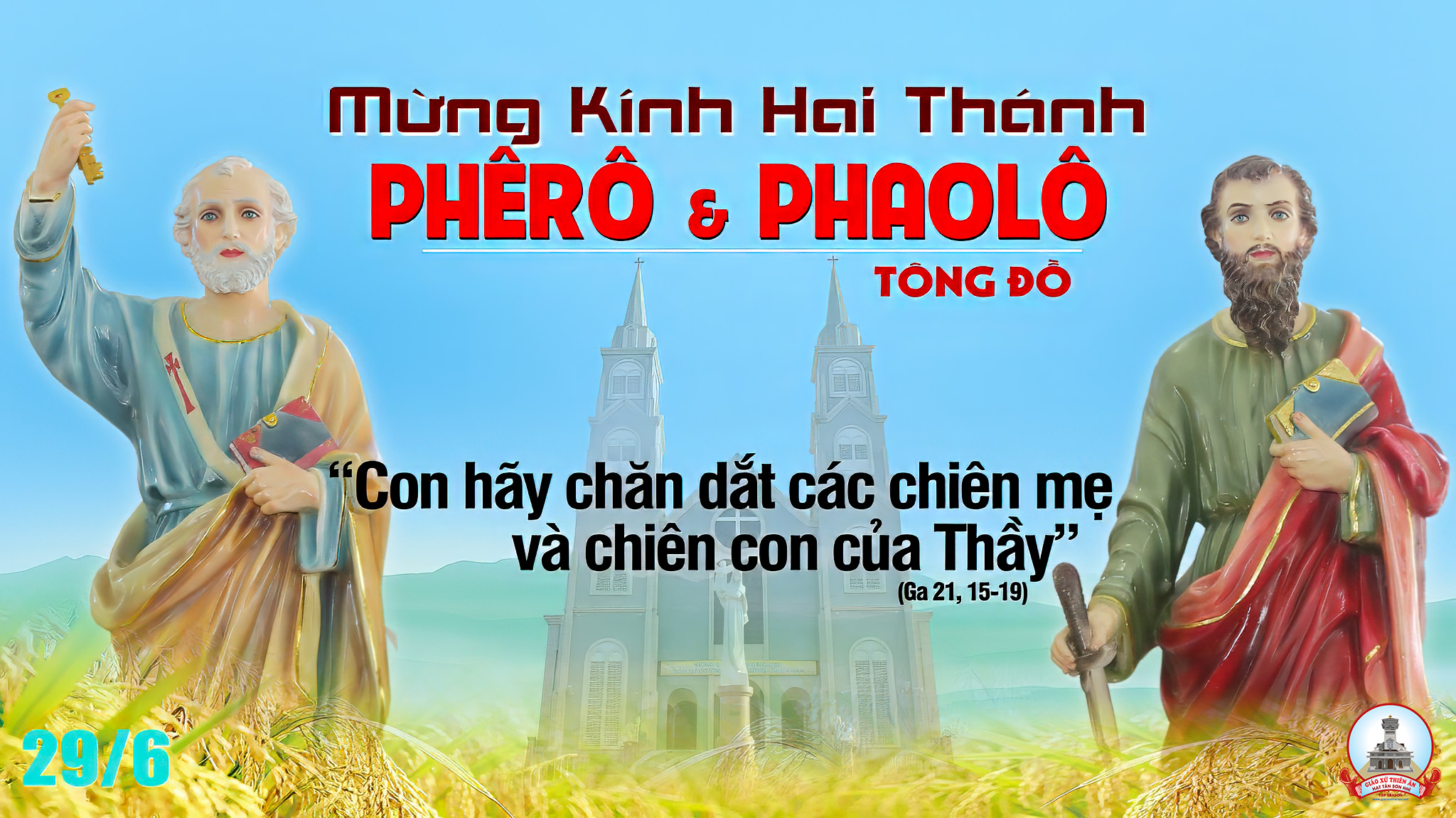 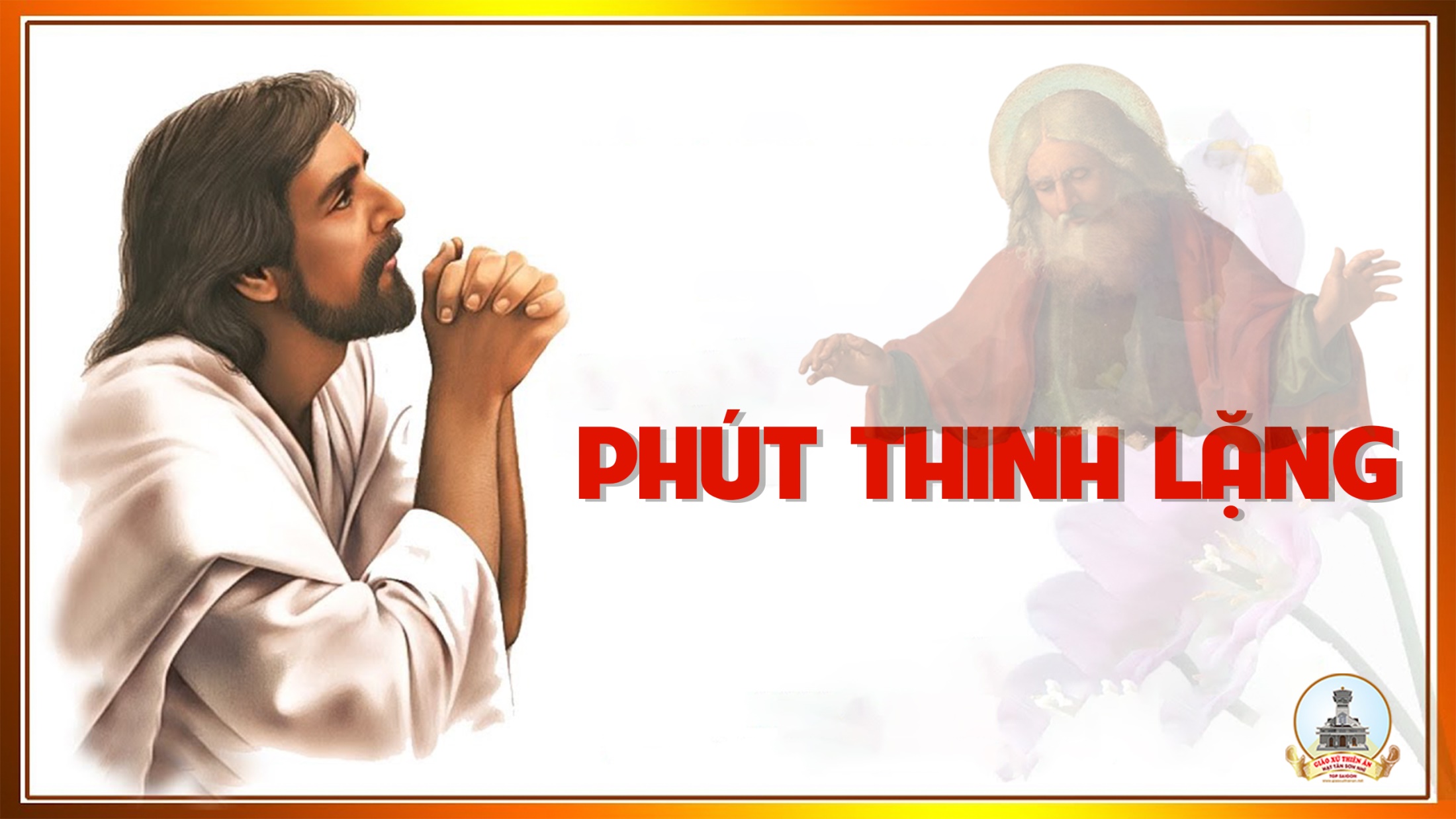 KINH TIN KÍNH
Tôi tin kính một Thiên Chúa là Cha toàn năng, Đấng tạo thành trời đất, muôn vật hữu hình và vô hình.
Tôi tin kính một Chúa Giêsu Kitô, Con Một Thiên Chúa, Sinh bởi Đức Chúa Cha từ trước muôn đời.
Người là Thiên Chúa bởi Thiên Chúa, Ánh Sáng bởi Ánh Sáng, Thiên Chúa thật bởi Thiên Chúa thật,
được sinh ra mà không phải được tạo thành, đồng bản thể với Đức Chúa Cha: nhờ Người mà muôn vật được tạo thành.
Vì loài người chúng ta và để cứu độ chúng ta, Người đã từ trời xuống thế.
Bởi phép Đức Chúa Thánh Thần, Người đã nhập thể trong lòng Trinh Nữ Maria, và đã làm người.
Người chịu đóng đinh vào thập giá vì chúng ta, thời quan Phongxiô Philatô; Người chịu khổ hình và mai táng, ngày thứ ba Người sống lại như lời Thánh Kinh.
Người lên trời, ngự bên hữu Đức Chúa Cha, và Người sẽ lại đến trong vinh quang để phán xét kẻ sống và kẻ chết, Nước Người sẽ không bao giờ cùng.
Tôi tin kính Đức Chúa Thánh Thần là Thiên Chúa và là Đấng ban sự sống, Người bởi Đức Chúa Cha và Đức Chúa Con mà ra,
Người được phụng thờ và tôn vinh cùng với Đức Chúa Cha và Đức Chúa Con: Người đã dùng các tiên tri mà phán dạy.
Tôi tin Hội Thánh duy nhất thánh thiện công giáo và tông truyền.
Tôi tuyên xưng có một Phép Rửa để tha tội. Tôi trông đợi kẻ chết sống lại và sự sống đời sau. Amen.
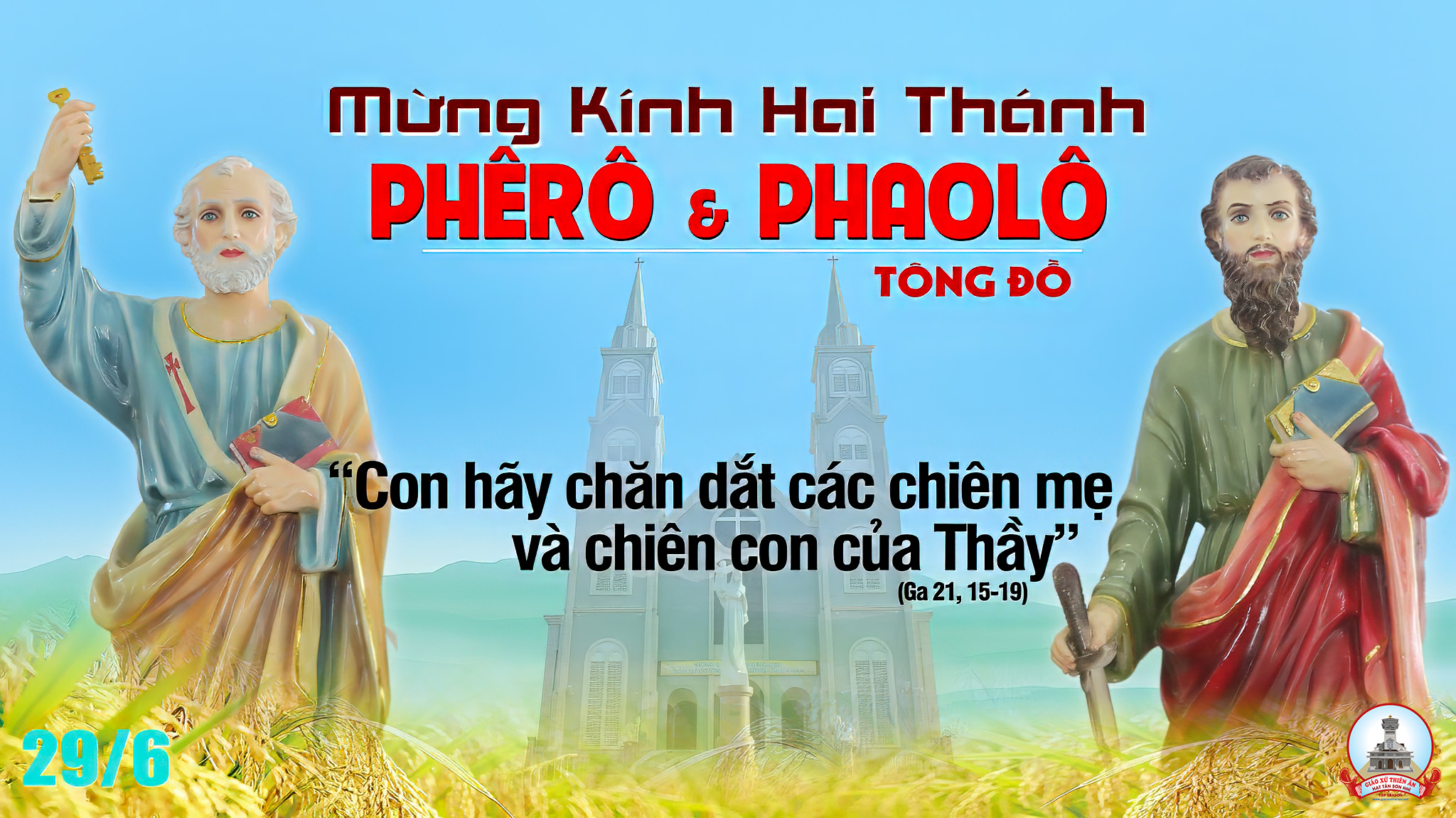 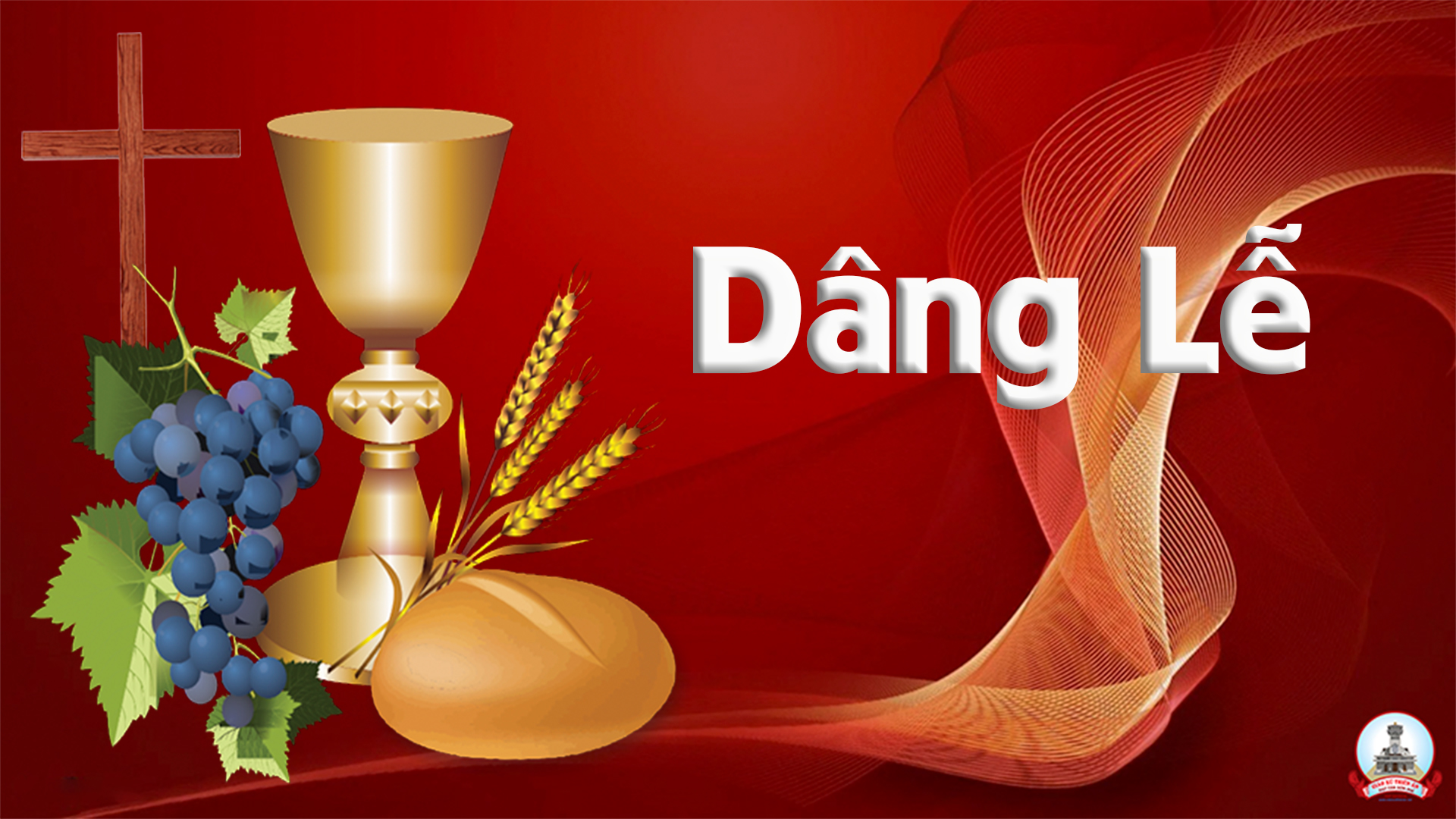 Khúc Tri ÂnThanh Lâm
Pk1:  Như ngọn nến cháy, tiêu hao từng phút giây trên bàn thờ. Như chùm nho tươi, ép nên ly rượu cung tiến. Như tấm bánh thơm, bẻ ra trao hiến cho muôn ngàn dân, con đến tiến dâng, đời con cho Thiên Chúa cửu trùng.
ĐK: Con xin tri ân, vì hồng phúc Ngài ban ôi chan hòa. Thương con thương con, tình Ngài như núi cao biển khơi. Tim con hân hoan, hòa vang câu hát tri ân Ngài. Nhịp chân vui bước trên đường dài, truyền rao Chân lý cho muôn người.
Pk2: Ân tình thắm thiết, theo con từng phút giây trong cuộc đời. Gian trần mênh mang, biết bao thăng trầm thay đổi. Cho dẫu gian truân, hiểm nguy, có Chúa con đâu sợ chi. Phó thác tin yêu: hành trang cho con bước theo Ngài.
ĐK: Con xin tri ân, vì hồng phúc Ngài ban ôi chan hòa. Thương con thương con, tình Ngài như núi cao biển khơi. Tim con hân hoan, hòa vang câu hát tri ân Ngài. Nhịp chân vui bước trên đường dài, truyền rao Chân lý cho muôn người.
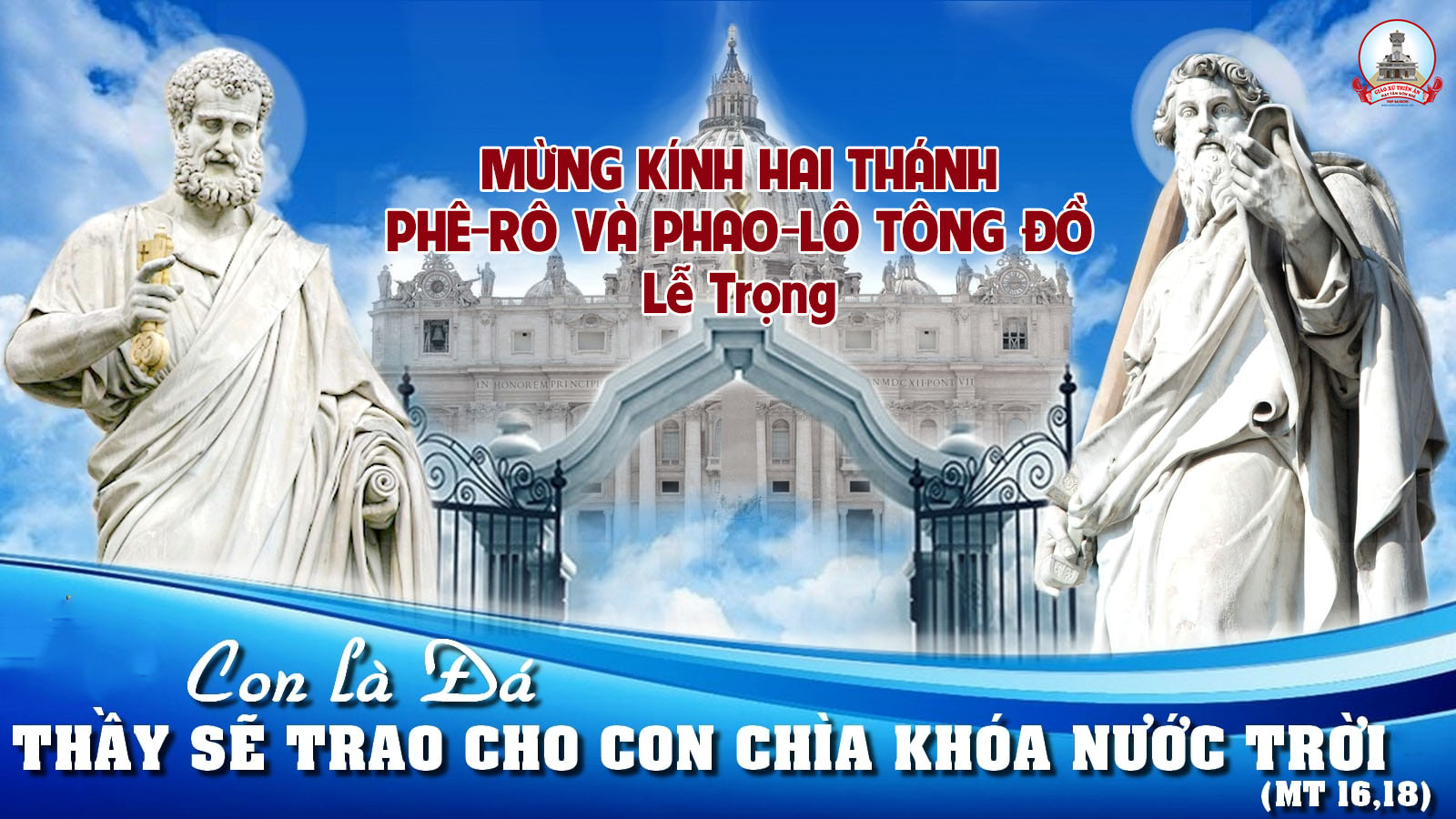 Ca Nguyện Hiệp LễTri Ân CaPhùng Minh Mẫn
ĐK: Cảm tạ Chúa Thiên Chúa nhân từ, dạt dào tình thương mến thiết tha vô bờ. Ngài thương con từ lúc hoang sơ, đến thiên thu tình Ngài còn luôn chan chứa.
** Nguồn hồng ân tuôn xuống như mưa, lòng hằng mong ghi nhớ nhưng biết sao vừa. Tình thương Chúa chứa chan vô bờ, cho đến thiên thu con nương nhờ.
Pk1: Chúa ơi, Ngài chính gia nghiệp, là nguồn cậy trông duy nhất đời con, nguồn mạch tình thương muôn kiếp không hao mòn. Tháng năm tay Chúa nâng niu vỗ về con luôn, cho trái tim con rung nhịp yêu thương, ai được Ngài trìu mến còn phúc, nào hơn.
ĐK: Cảm tạ Chúa Thiên Chúa nhân từ, dạt dào tình thương mến thiết tha vô bờ. Ngài thương con từ lúc hoang sơ, đến thiên thu tình Ngài còn luôn chan chứa.
** Nguồn hồng ân tuôn xuống như mưa, lòng hằng mong ghi nhớ nhưng biết sao vừa. Tình thương Chúa chứa chan vô bờ, cho đến thiên thu con nương nhờ.
Pk2: Ví như Ngài chẳng quan phòng phận người mỏng manh khôn lớn được chăng, nào được trổ sinh như lúa thơm trên, đồng. Chúa ơi, trong chốn dương gian nhuốm màu phôi phai, con vốn mong manh như giọt sương mai, nhưng được Ngài chăm sóc từng phút, từng giây.
ĐK: Cảm tạ Chúa Thiên Chúa nhân từ, dạt dào tình thương mến thiết tha vô bờ. Ngài thương con từ lúc hoang sơ, đến thiên thu tình Ngài còn luôn chan chứa.
** Nguồn hồng ân tuôn xuống như mưa, lòng hằng mong ghi nhớ nhưng biết sao vừa. Tình thương Chúa chứa chan vô bờ, cho đến thiên thu con nương nhờ.
Pk3: Cứu con từ chốn lỗi lầm chuộc lại đời con khỏi kiếp trầm luân. Ngài gọi mời con nên chứng nhân Tin Mừng. Chúa ơi, ân sủng trên con do Ngài thương ban, con sẽ hân hoan đi vào nhân gian, sống một đời minh chứng lòng Chúa, từ nhân.
ĐK: Cảm tạ Chúa Thiên Chúa nhân từ, dạt dào tình thương mến thiết tha vô bờ. Ngài thương con từ lúc hoang sơ, đến thiên thu tình Ngài còn luôn chan chứa.
** Nguồn hồng ân tuôn xuống như mưa, lòng hằng mong ghi nhớ nhưng biết sao vừa. Tình thương Chúa chứa chan vô bờ, cho đến thiên thu con nương nhờ.
Pk4: Kính dâng lên Chúa thiên đình một niềm tạ ơn yêu mến cậy tin, trọn đời lòng con xin khắc sâu ân tình. Chúa ơi, cho tiếng hát con bay về thiên nhan, như đóa hoa dâng lên tòa cao sang, thơm dịu hiền bên Chúa nguồn suối, hồng ân.
ĐK: Cảm tạ Chúa Thiên Chúa nhân từ, dạt dào tình thương mến thiết tha vô bờ. Ngài thương con từ lúc hoang sơ, đến thiên thu tình Ngài còn luôn chan chứa.
** Nguồn hồng ân tuôn xuống như mưa, lòng hằng mong ghi nhớ nhưng biết sao vừa. Tình thương Chúa chứa chan vô bờ, cho đến thiên thu con nương nhờ.
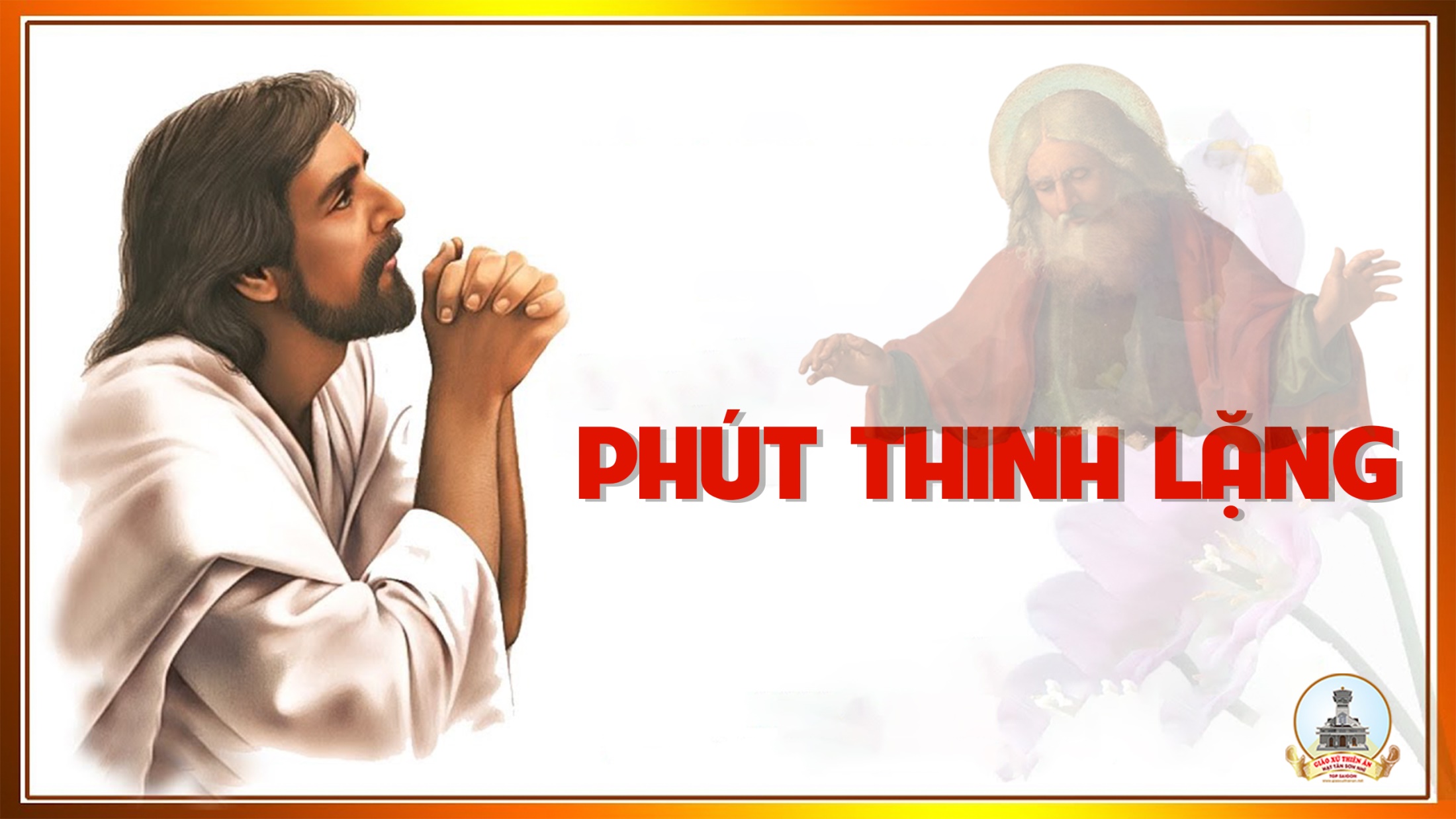 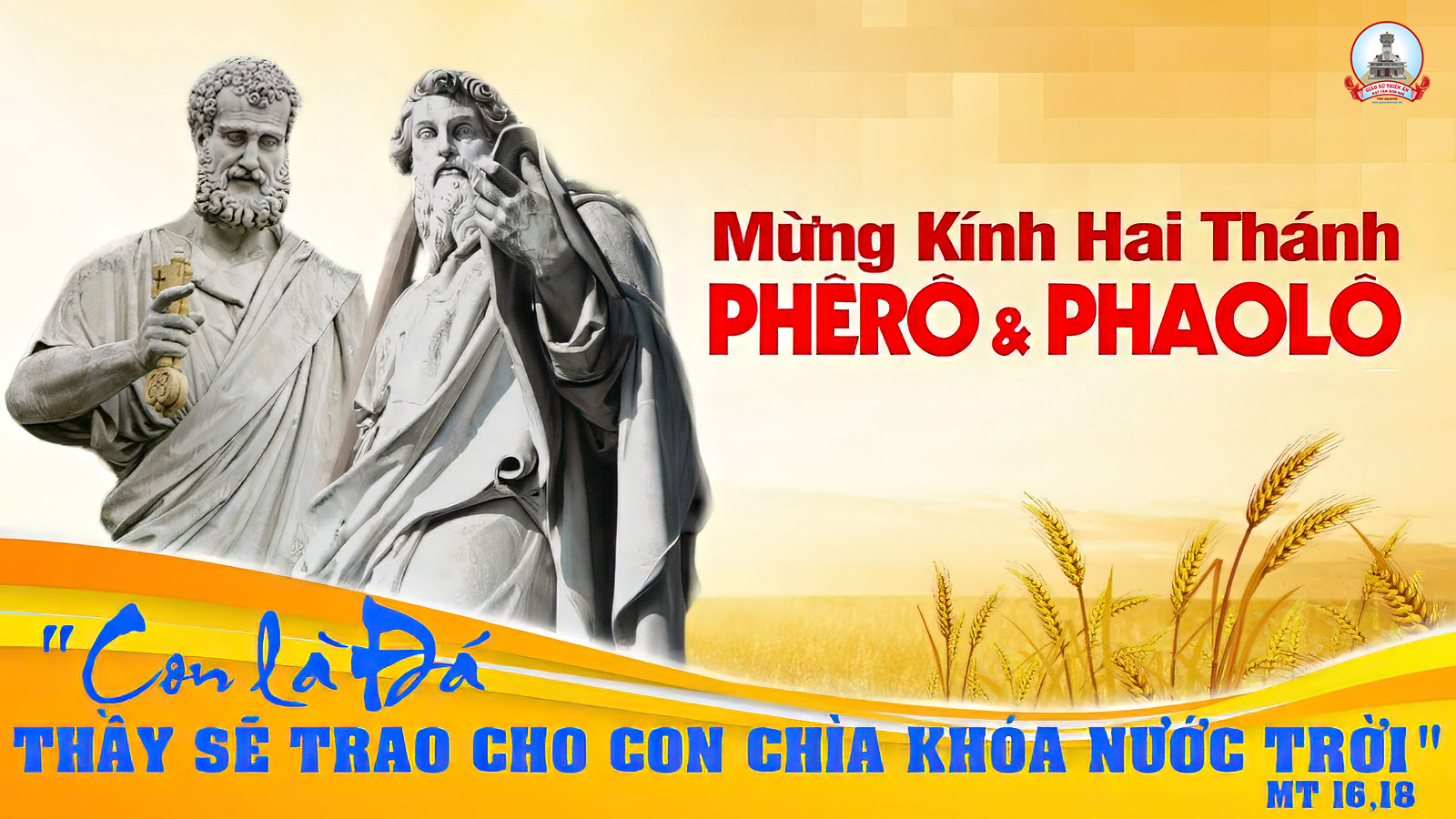 Ca Kết LễGiao ƯớcLm. Ánh Đăng - Thiên Cung
ĐK: Từ đó vâng từ đó, Chúa đã gọi con. Một phút trao lời ước giao muôn vạn thuở. Từ đấy vâng từ đấy Chúa đã chọn con, ấn tín trao tay là lời hứa sắt son.
Pk1: Lời Người nung chảy vàng khối, Lời Người phá đổ tội lỗi, con thân đứa bé thơ ngây, dám đâu loan báo Lời Người. Từ ngày con trong bào thai, từ ngày xa xăm thuở ấy, ơn Ta thánh hiến ngươi rồi, trao ban giao ước muôn đời.
ĐK: Từ đó vâng từ đó, Chúa đã gọi con. Một phút trao lời ước giao muôn vạn thuở. Từ đấy vâng từ đấy Chúa đã chọn con, ấn tín trao tay là lời hứa sắt son.
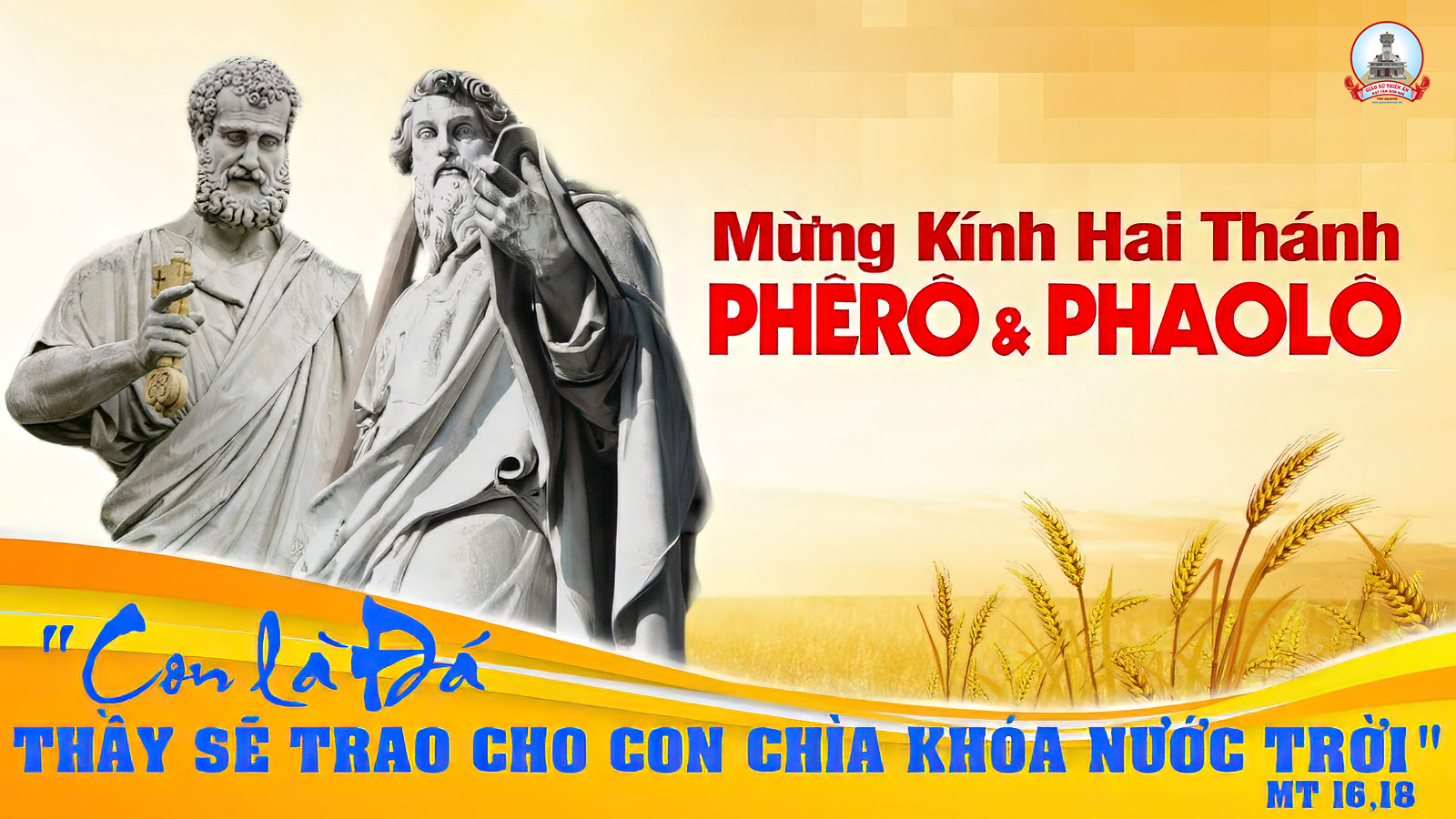